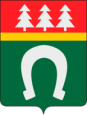 АДМИНИСТРАЦИЯ МУНИЦИПАЛЬНОГО ОБРАЗОВАНИЯ ТОСНЕНСКИЙ РАЙОН ЛЕНИНГРАДСКОЙ ОБЛАСТИ
Об исполнении бюджета муниципального образования Тосненский район Ленинградской области за 2021 год
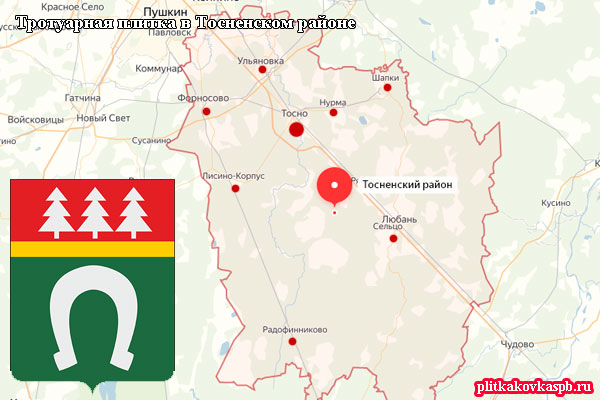 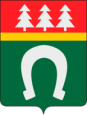 01
Содержание
02
Административно-территориальное деление Тосненского района Ленинградской области
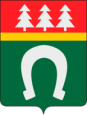 13 муниципальных образований
8 городских поселений
5 сельских поселений
Тосненское городское поселение
Любанское городское поселение
Форносовское городское поселение
Нурминское сельское поселение
Трубникоборское сельское поселение
Шапкинское сельское поселение
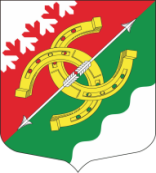 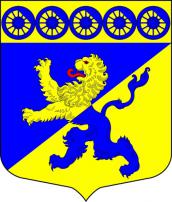 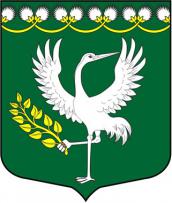 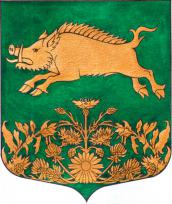 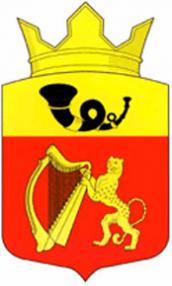 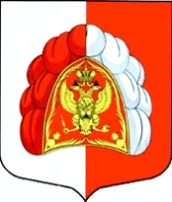 Никольское городское поселение
Красноборское городское поселение
Рябовское городское поселение
Лисинское сельское поселение
Тельмановское сельское поселение
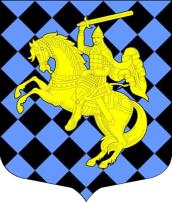 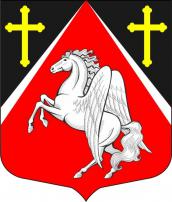 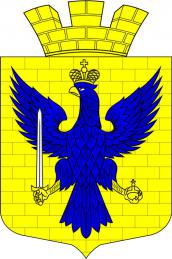 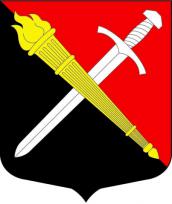 Федоровсокое городское поселение
Ульяновское городское поселение
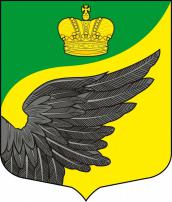 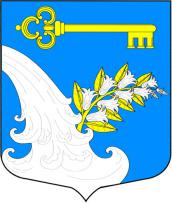 03
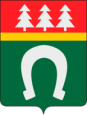 Численность населения Тосненского района Ленинградской области
120 734 человека
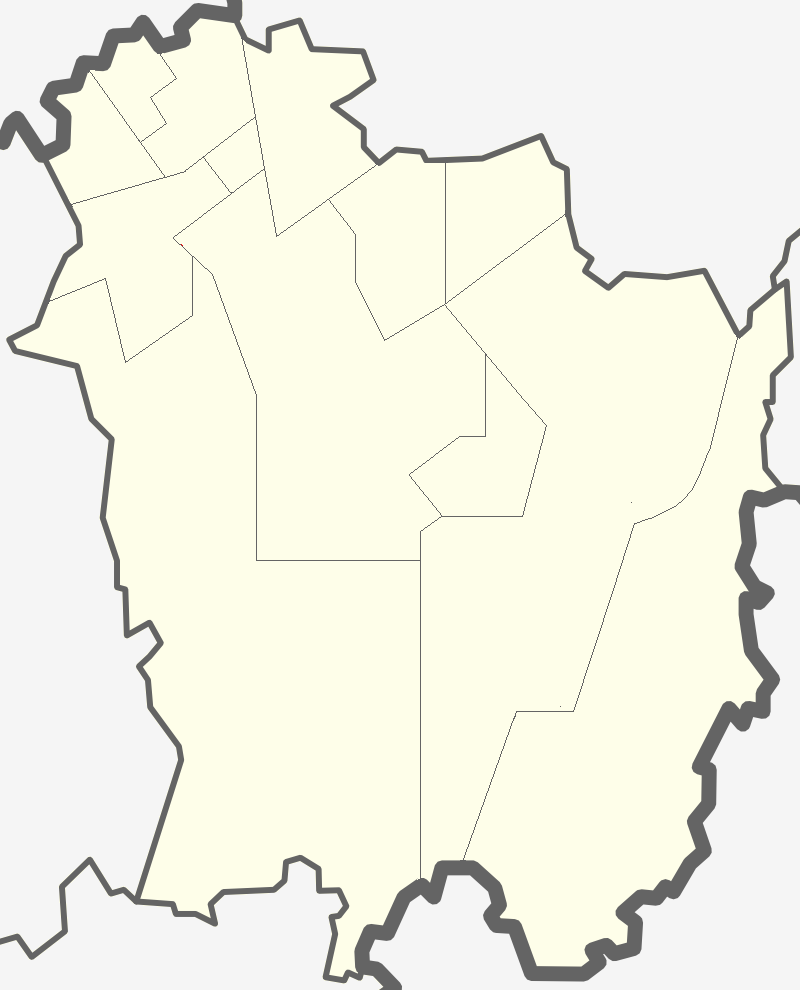 Никольское городское поселение
22416
Тельмановское сельское поселение
13191
Шапкинское сельское поселение
439
Федоровское  городское поселение
4562
Красноборское городское поселение
4657
Нурминское сельское поселение
3977
Ульяновское городское поселение
11586
Форносовское городское поселение
6275
Тосненское городское поселение
39224
Любанское городское поселение
9212
Лисинское сельское поселение
1703
Рябовское городское поселение
3013
Трубникоборское сельское поселение
1479
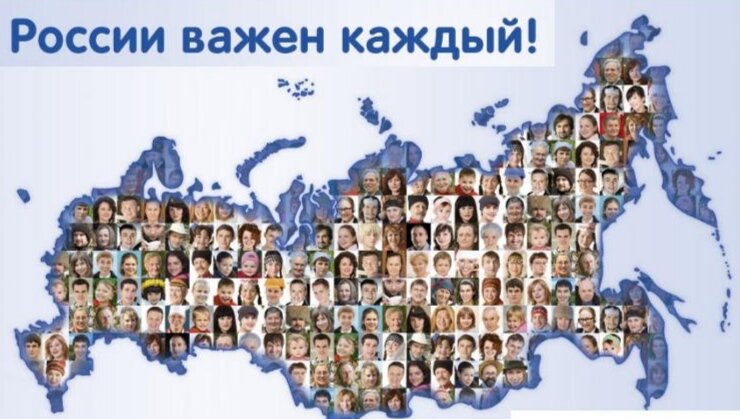 04
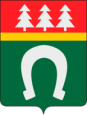 Исполнение доходной и расходной частей Бюджета За 2020 и 2021 годы
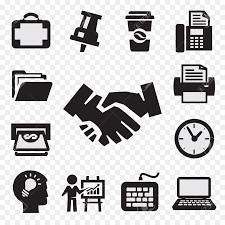 тыс. рублей
05
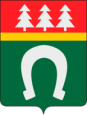 Доходы бюджета за 2021 год составили
3 901 475,7 тыс. рублей
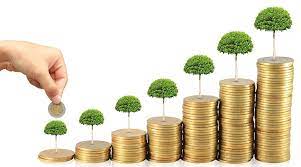 Доходы Бюджета
06
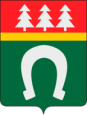 тыс. рублей
3 305 004,2
3 901 475,7
Налоговые доходы
1 059 442,3
1 199 950,7
Неналоговые доходы
158 012,4
233 173,9
Безвозмездные
поступления
2 087 549,5
2 468 351,1
2020 год
2021 год
Структура налоговых и неналоговых доходов 
в 2021 году
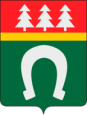 07
1 433 124,6
тыс. рублей
Налоговые доходы
1 199 950,7 тыс. рублей
Неналоговые доходы
233 173,9 тыс. рублей
83,7%
16,3%
1311
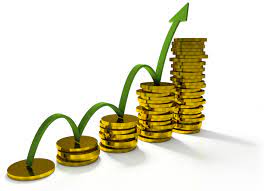 08
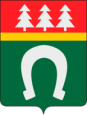 Исполнение бюджета 
по налоговым доходам в 2021 году
тыс. рублей
Налоги на прибыль, доходы
Налоги на 
Совокупный доход
Государственная пошлина
702 182,5
311 235,0
17 796,0
426 215,3
19 784,9
753 950,5
план
исполнено
09
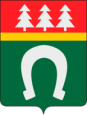 Исполнение бюджета
по неналоговым доходам в 2021 году
Доходы от оказания платных услуг и компенсации затрат государства
тыс. рублей
Доходы от использования 
имущества, находящегося 
в муниципальной собственности
Доходы от продажи материальных и нематериальных активов
81 075,6
41 852,1
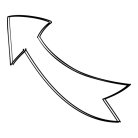 79 780,1
Штрафы, санкции, возмещение ущерба
Прочие неналоговые доходы
Платежи при пользовании природными ресурсами
67 940,6
2 378,2
49 138,9
1 180,0
71966,5
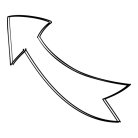 5 643,9
6 650,4
1 192,5
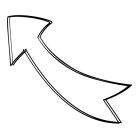 5 980,7
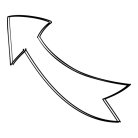 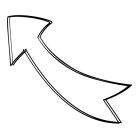 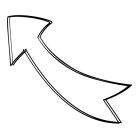 10
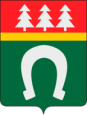 Исполнение бюджета
по безвозмездным поступлениям в 2021 году
тыс. рублей
Субвенции бюджетам субъектов 
РФ и МО
Субсидии бюджетам субъектов 
РФ и мо (межбюджетные субсидии)
Дотации бюджетам субъектов 
РФ и мо
Иные межбюджетные трансферты
11
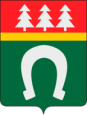 расходы бюджета за 2021 год составили3 810 502,6 тыс. рублей
3 671 065,1
3 997 086,6
3 469 400,3
3 810 502,6
94,1%
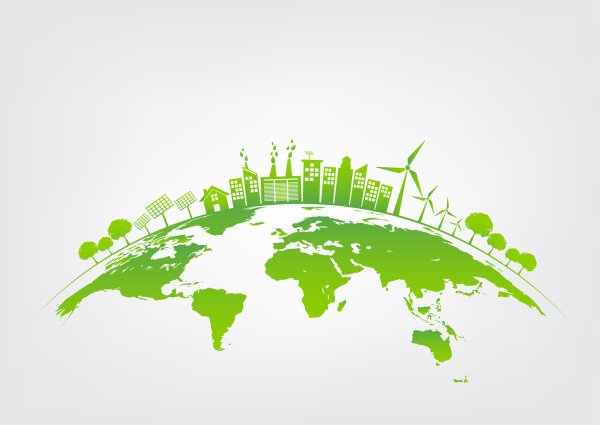 12
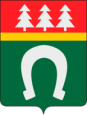 расходы бюджета в разрезе разделов (подразделов)
13
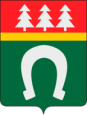 расходы бюджета в разрезе разделов (подразделов)
14
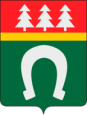 расходы бюджета в разрезе разделов (подразделов)
15
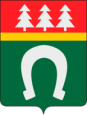 расходы бюджета на социально-культурную сферу
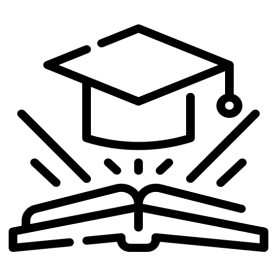 Прочие расходы 
569 895,3 тыс. рублей
образование
2 653 902,6
тыс. рублей
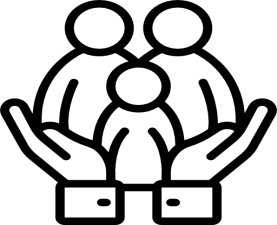 Социальная политика
323 101,4
тыс. рублей
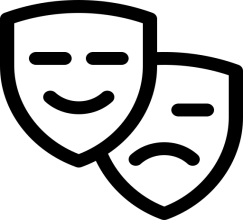 культура
208 185,9
тыс. рублей
85,0%
15,0%
Физическая культура
Расходы на 
социально – культурную Сферу  3 240 607,3 тыс. рублей
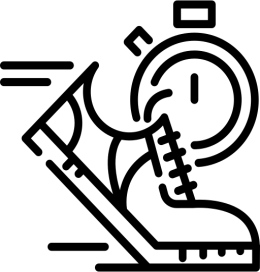 55 417,4
тыс. рублей
16
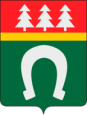 Распределение расходов бюджета муниципального образования Тосненский район Ленинградской области на финансовое обеспечение деятельности учреждений
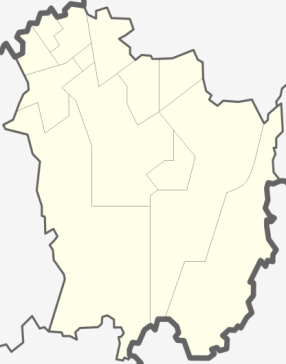 17
расходы бюджета муниципального образования
 за 2021 год составили
3 810 502,6 тыс. рублей
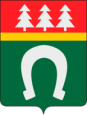 тыс. рублей
непрограммные расходы
455 337,8
440 427,7
11,6%
план
ФАКТ
88,4 %
программные расходы
3 541 748,8
3 370 074,9
Программные расходы бюджета муниципального образования 
за 2021 год
18
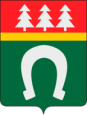 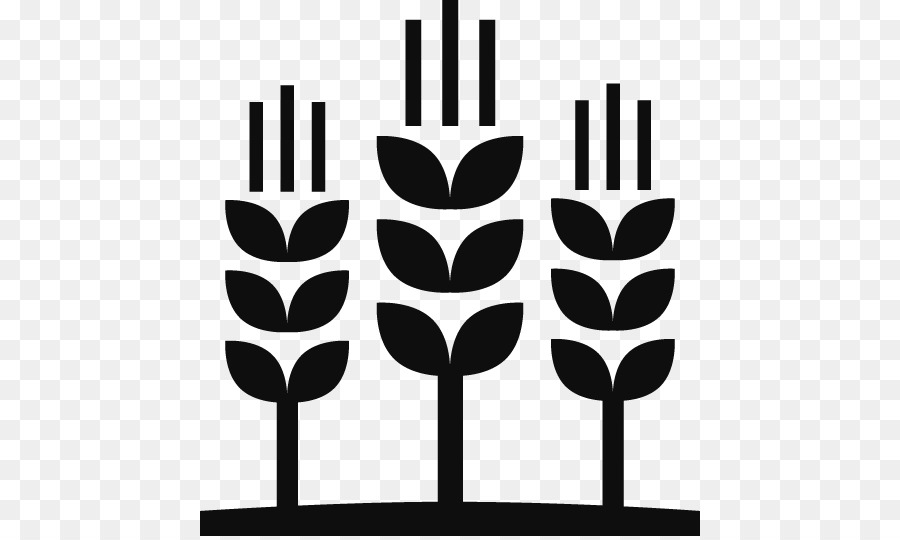 97,7%
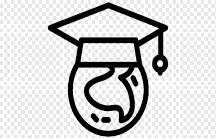 94,9%
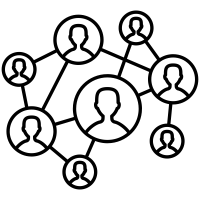 83,2%
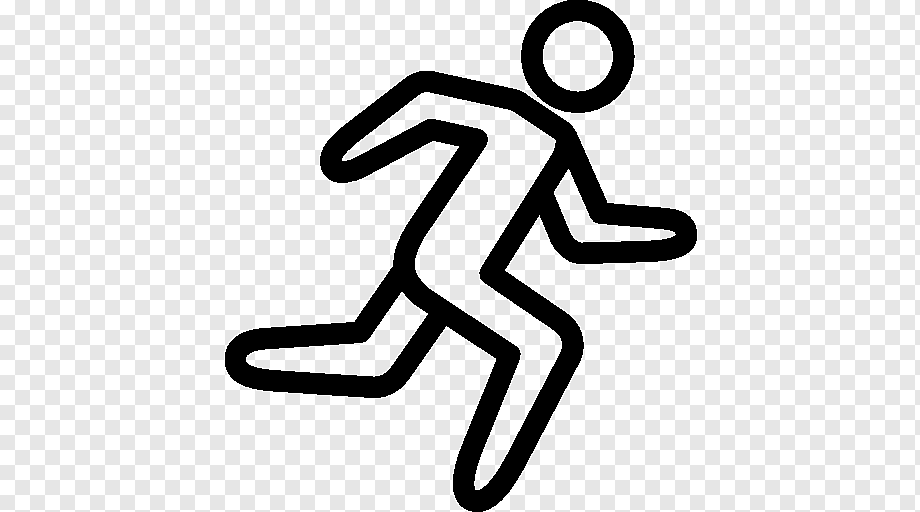 98,7%
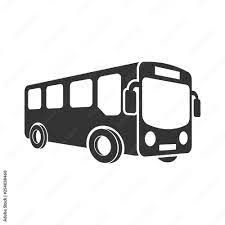 95,6%
19
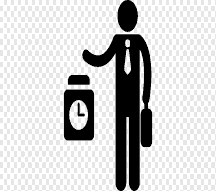 90,9%
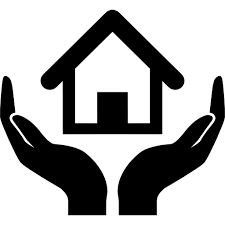 99,2%
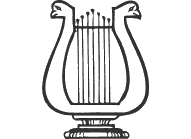 91,6%
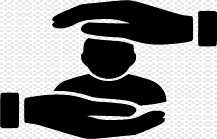 98,8%
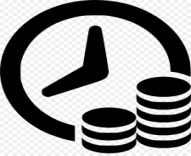 99,9%
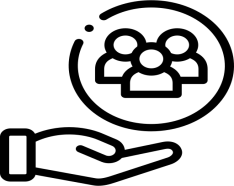 100,0%
95,2%
20
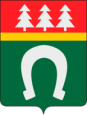 Создание условий для развития сельского хозяйства
13 451,6 тыс. рублей
97,7%
содержание поголовья крупного рогатого скота, за исключением маточного 
10 979,5 тыс. рублей
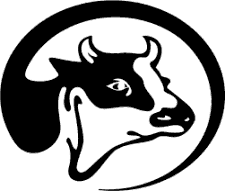 содержание основного поголовья сельскохозяйственных животных и птицы крестьянским фермерским хозяйствам 
1 299,6 тыс. рублей
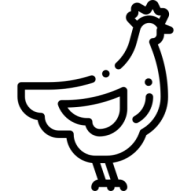 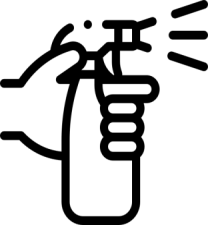 приобретение дезинфицирующих средств
803,9 тыс. рублей
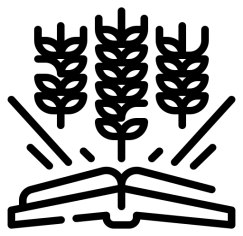 МЕРОПРИЯТИЯ В ОБЛАСТИ СЕЛЬСКОГО ХОЗЯЙСТВА
368,6 тыс. рублей
21
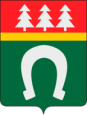 Развитие системы образования
2 588 011,3 тыс. рублей
94,9%
954 171,7 ТЫС.РУБЛЕЙ
1 100 465,2 ТЫС.РУБЛЕЙ
103 889,4 ТЫС.РУБЛЕЙ
22
Реализация федеральных проектов
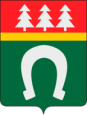 Федеральный проект «современная школа»
6 913,2 тыс. рублей
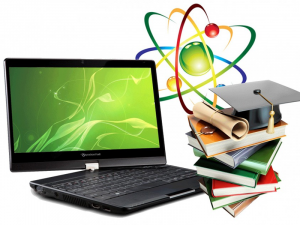 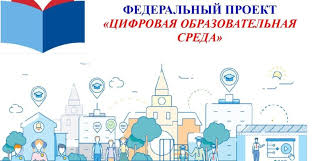 Федеральный проект «ЦИФРОВАЯ ОБРАЗОВАТЕЛЬНАЯ СРЕДА»
 
  10 480,6 тыс. рублей
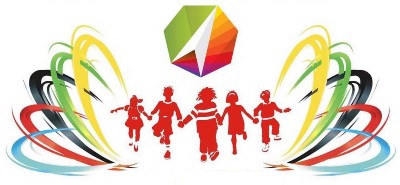 Федеральный проект «УСПЕХ КАЖДОГО РЕБЕНКА»
2 185,95 тыс. рублей
Письмо от 12.05.2022 №297
23
Развитие системы образования
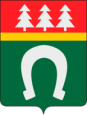 Укрепление материально-технической базы 
176 746,4 тыс. рублей
Строительство и реконструкция объектов образования 
  117 947,7 тыс. рублей
ОХРАНА ЗДОРОВЬЯ, РАЗВИТИЕ СИСТЕМЫ ОТДЫХА ДЕТЕЙ
16 144,0 тыс. рублей
Льготное питание, горячее питание , получение молока
100 109,0 тыс. рублей
Мероприятия  по развитию общественной инфраструктуры  муниципального значения  
 13 471,2 тыс. рублей
24
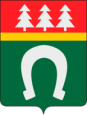 развитие муниципальной службы
314,8 тыс. рублей
83,2%
Прослушано 4 семинара, 
1 конференция
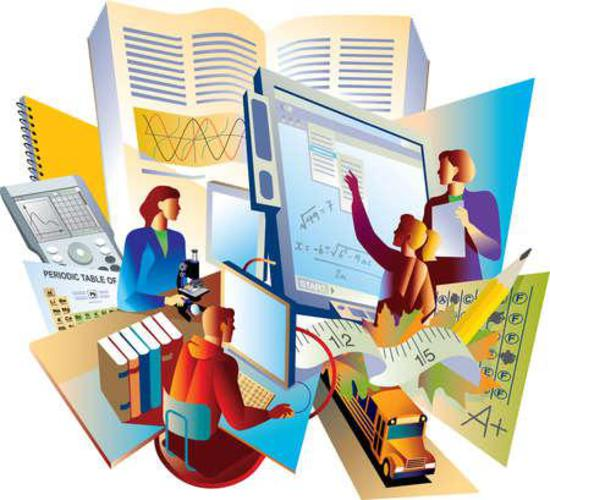 7 курсов повышения квалификации
Всего Обучено 38 человек
25
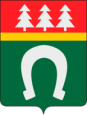 развитие физической культуры, спорта и молодежной политики 57 345,1 тыс. рублей
СОХРАНЕНИЕ И РАЗВИТИЕ  МАТЕРИЛЬНО-ТЕХНИЧЕСКОЙ БАЗЫ УЧРЕЖДЕНИЙ СПОРТА
РЕАЛИЗАЦИЯ ФЕДЕРАЛЬНОГО ПРОЕКТА «СПОРТ-НОРМА ЖИЗНИ»
98,7 %
ОБЕСПЕЧЕНИЕ ДЕЯТЕЛЬНОСТИ  МУНИЦИПАЛЬНЫХ УЧРЕЖДЕНИЙ СПОРТА
1 казенное учреждение 
16 505,2 тыс. рублей

1 бюджетное учреждение
26 502,5 тыс. рублей
1 683,5 тыс. рублей
7 916,7 тыс. рублей
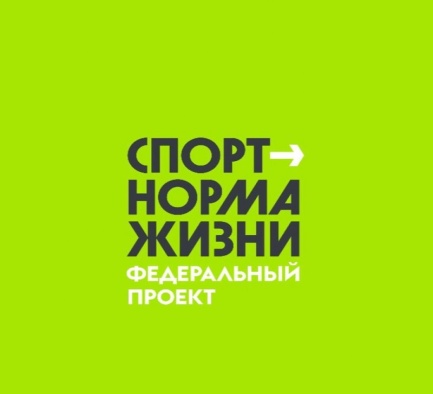 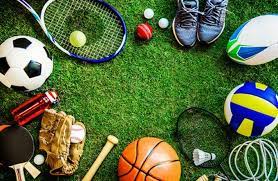 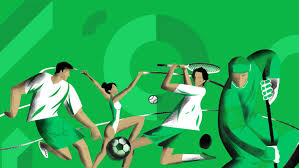 26
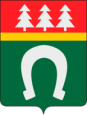 развитие физической культуры, спорта и молодежной политики
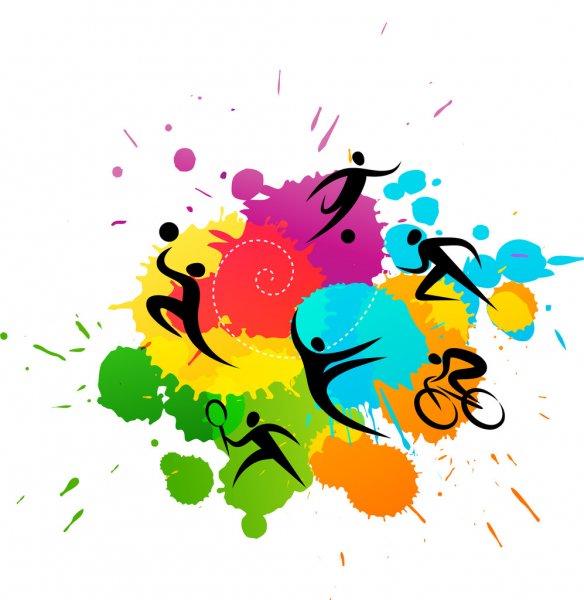 ПРОВЕДЕНИЕ ФИЗКУЛЬТУРНЫХ И СПОРТИВНЫХ МЕРОПРИЯТИЙ ТОСНЕНСКОГО РАЙОНА
898,2 тыс. рублей
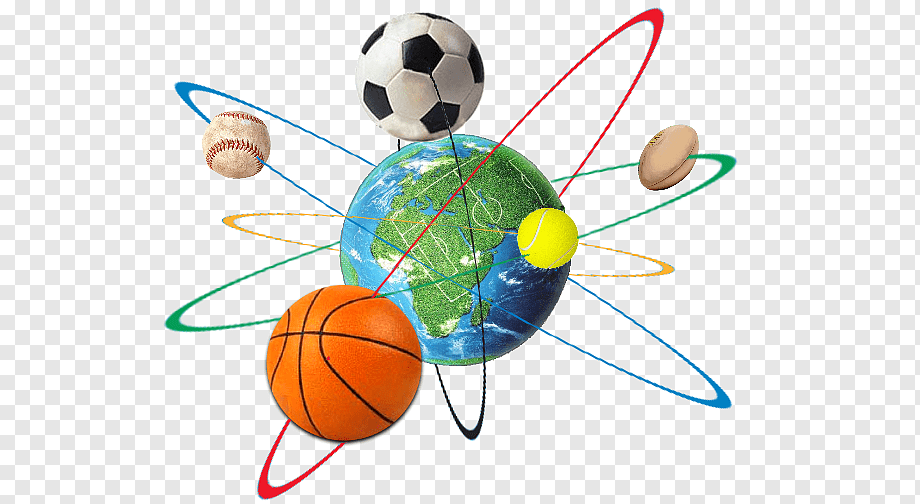 ОРГАНИЗАЦИЯ ПОДГОТОВКИ И УЧАСТИЯ СБОРНЫХ КОМАНД ТОСНЕНСКОГО РАЙОНА В ОБЛАСТНЫХ, ВСЕРОССИЙСКИХ СОРЕВНОВАНИЯХ
1 211,4 тыс. рублей
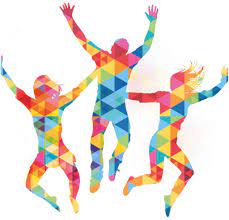 РАЗВИТРАЗВИТИЕ МОЛОДЕЖНОЙ ПОЛИТИКИ
1 927,7 тыс. рублей
27
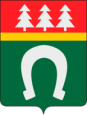 Развитие и поддержка малого и среднего предпринимательства 1 975,5 тыс. рублей
90,9%
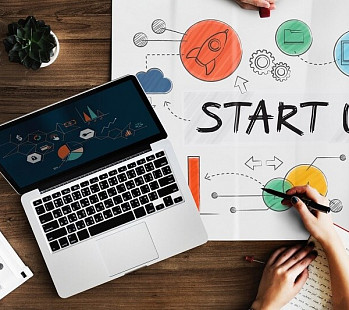 28
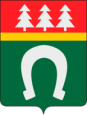 Поддержка отдельных категорий граждан, нуждающихся в улучшении жилищных условий 
122 613,3 тыс. рублей
99,2 %
117 613,8 ТЫС. РУБЛЕЙ
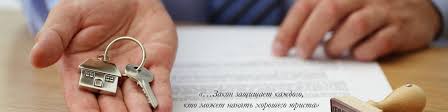 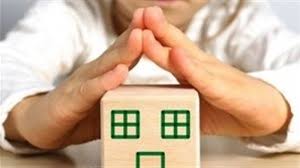 ПРЕДОСТАВЛЕНИЕ СПЕЦИАЛИЗИРОВАННЫХ (СЛУЖЕБНЫХ) ЖИЛЫХ ПОМЕЩЕНИЙ ОТДЕЛЬНЫМ КАТЕГОРИЯМ ГРАЖДАН, НЕ ИМЕЮЩИМ ЖИЛЫХ ПОМЕЩЕНИЙ В НАСЕЛЕННОМ ПУНКТЕ ПО МЕСТУ РАБОТЫ
ПРЕДОСТАВЛЕНИЕ СПЕЦИАЛИЗИРОВАННЫХ ЖИЛЫХ ПОМЕЩЕНИЙ ДЕТЯМ-СИРОТАМ И ДЕТЯМ, ОСТАВШИМСЯ БЕЗ ПОПЕЧЕНИЯ РОДИТЕЛЕЙ
4 999,5 ТЫС. РУБЛЕЙ
43 986,6
29
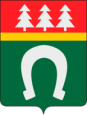 Развитие культуры и туризма муниципального образования
335 848,5 тыс. рублей
91,6%
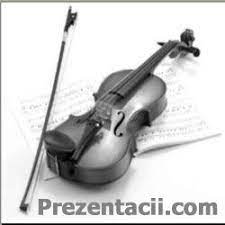 Расходы на обеспечение деятельности муниципальных казенных учреждений 
115 630,5 тыс. рублей
7 учреждений дополнительного образования
МКУК тоснеская «Мцбс»
Предоставление субсидий бюджетным, автономным учреждениям 77 296,1тыс. рублей
МАУ тосненский «РКСЦ»
МБУк ТКО «камея»
30
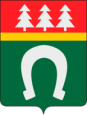 Развитие культуры и туризма муниципального образования
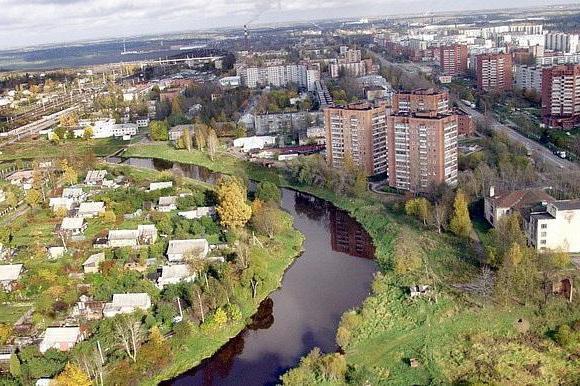 31
Безопасность муниципального образования
7 787,3 тыс. рублей
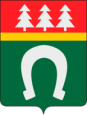 98,8%
буклеты, афиши, баннеры антитер-рористической, антинаркотической направленности
234,9 ТЫС. РУБЛЕЙ
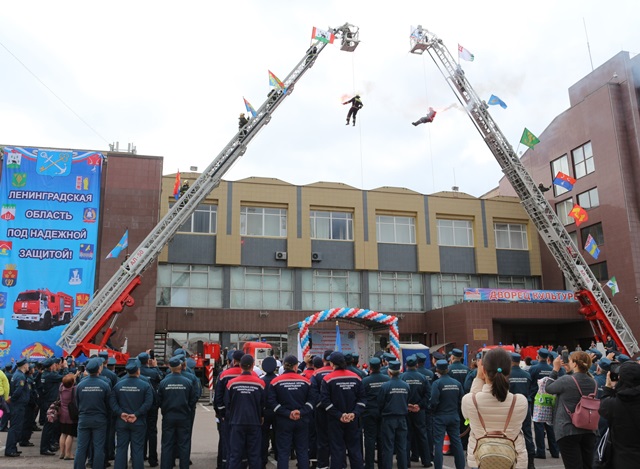 Предупреждение и ликвидация последствий чрезвычайных ситуаций и стихийных бедствий
216,3 ТЫС. РУБЛЕЙ
Приведение функционирования еддс в соответствии с требованиями госта
7118,7 ТЫС. РУБЛЕЙ
32
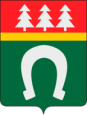 Управление муниципальными финансами 219 495,2 тыс. рублей
99,9%
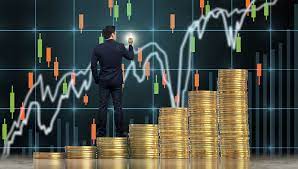 создание условий для повышения устойчивости бюджетов муниципальных образований городских (сельских) поселений Тосненского района Ленинградской области 
191 982,4 тыс. рублей
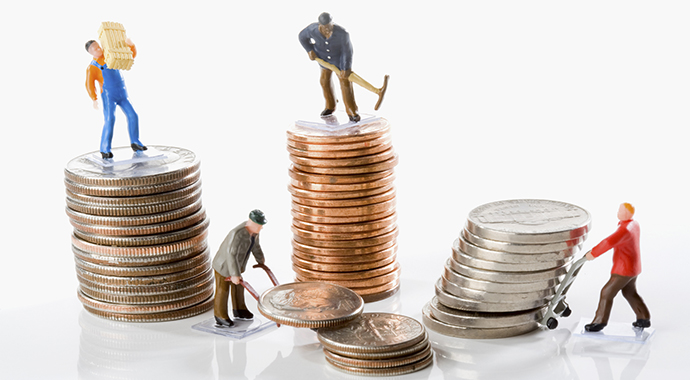 ПОДДЕРЖКА СОЦИАЛЬНО ОРИЕНТИРОВАННЫХ НЕКОММЕРЧЕСКИХ ОРГАНИЗАЦИЙ НА ТЕРРИТОРИИ МУНИЦИПАЛЬНОГО ОБРАЗОВАНИЯ 1 839,5 тыс. рублей
33
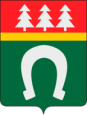 100,0%
ПОДДЕРЖКА СОЦИАЛЬНО ОРИЕТИРОВАННЫХ НЕКОММЕРЧЕСКИХ ОРГАНИЗАЦИЙ, ОСУЩЕСТВЛЯЮЩИХ СОЦИАЛЬНУЮ ПОДДЕРЖКУ И ЗАЩИТУ ВЕТЕРАНО ВОЙНЫ, ТРУДА, Вооруженных сил, правоохранительных органов 
1 039,5 тыс. рублей
ПОДДЕРЖКА СОЦИАЛЬНО ЗНАЧИМЫХ ПРОЕКТОВ СОЦИАЛЬНО ОРИЕТИРОВАННЫХ НЕКОММЕРЧЕСКИХ ОРГАНИЗАЦИЙ НА ТЕРРИТОРИИ РАЙОНА
4 проекта 800,0 тыс. рублей
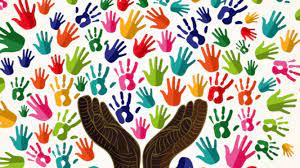 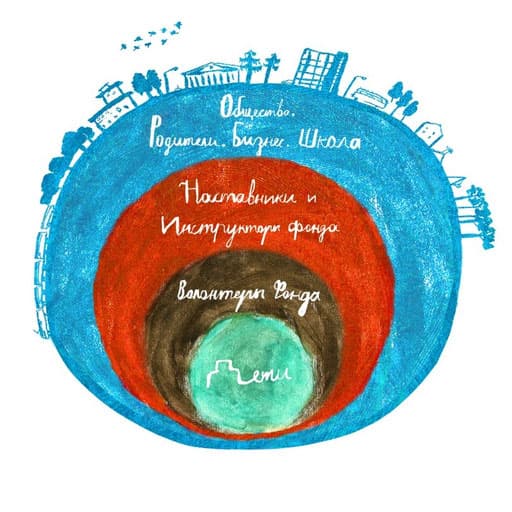 34
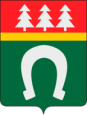 Организация транспортного обслуживания населения муниципального образования Тосненский район Ленинградской области21 392,8 тыс. рублей
95,6%
ООО «ТРАНС-БАЛТ»
на осуществление регулярных перевозок пассажиров и багажа автомобильным транспортом по регулируемым тарифам по маршрутам муниципального образования Тосненский район Ленинградской области
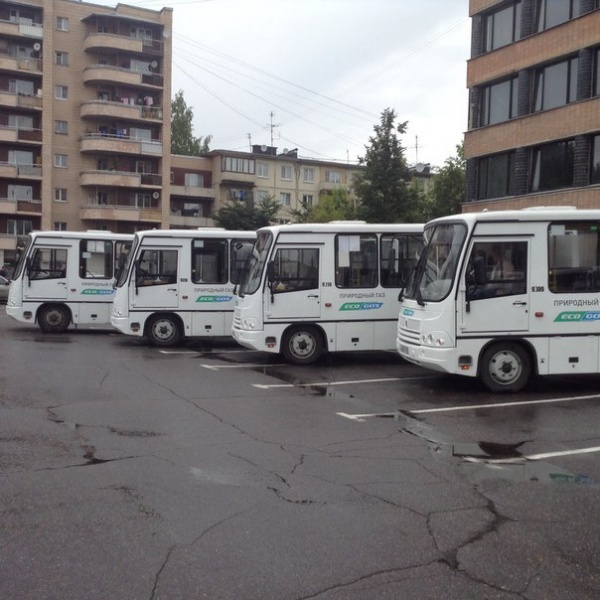 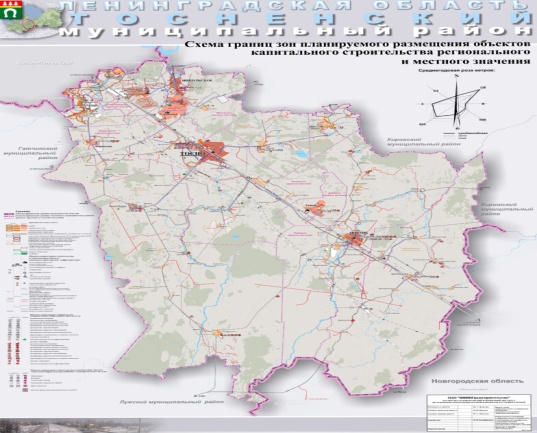 35
Непрограммные расходы
440 427,7тыс. рублей
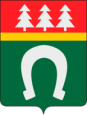 Социальные выплаты по содержанию детей-сирот и детей, оставшихся без попечения родителей, организация выплат единовременного пособия при передаче ребенка на воспитание в семью, оплата труда приемным родителям
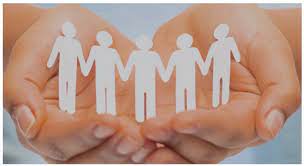 56 763,0 тыс. рублей
Предоставление гражданам единовременной денежной выплаты на проведение капитального ремонта индивидуальных жилых домов
5 511,8 тыс. рублей
Обеспечение жильем отдельных категорий граждан
2 236,6 тыс. рублей
236
0
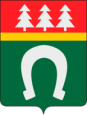 Адресная инвестиционная программа за 2021 год
311 510,2 тыс. рублей
Объекты образования
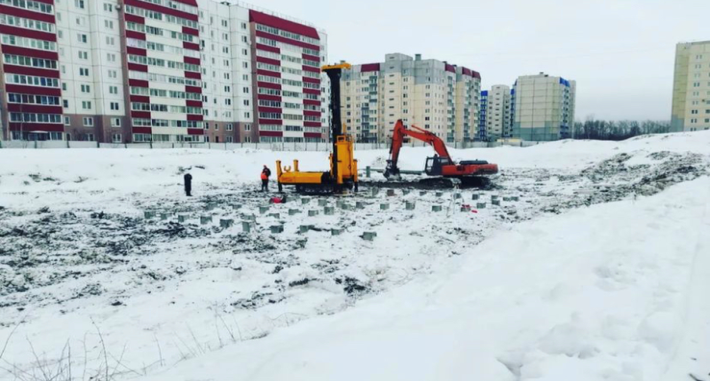 Дошкольное образовательное учреждение (ДОУ) на 180 мест по адресу: Ленинградская область, г. Тосно, мкр.3, поз.8     41 492,4 тыс. рублей
Приобретение нежилого здания детского дошкольного учреждения с оборудованием по адресу: Российская Федерация, Ленинградская область, Тосненский район, Федоровское городское поселение, городской поселок Федоровское, Березовая аллея, д.2     56 774,4 тыс. рублей
Дошкольное образовательное учреждение на 200 мест по адресу: Ленинградская область, Тосненский район, пос. Тельмана, уч.2/1-5, в т. ч. проектно-изыскательские работы  563,6 тыс. рублей
Дошкольное образовательное учреждение по адресу: Ленинградская область, Тосненский район, г. Никольское, ул. Школьная, д. 3, в т. ч. проектно-изыскательские работы 
                                                  7 519,0 тыс. рублей
Приобретение  в муниципальную собственность имущества ОАО "РЖД", расположенного по адресу: Ленинградская область, г. Тосно, ул. Чехова, д. 1     11 598,1 тыс. рублей
37
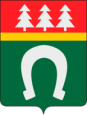 Объекты культуры
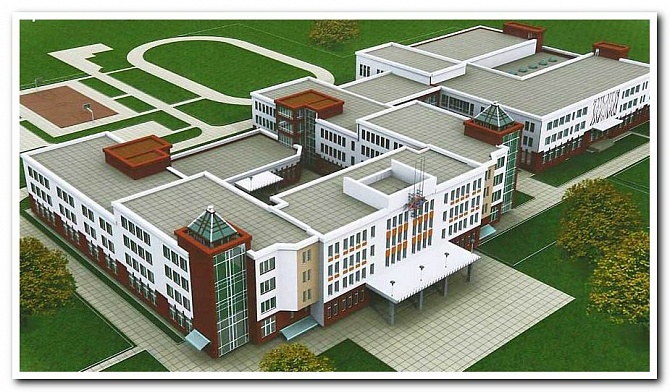 Реконструкция здания начальной школы под МКОУ ДОД «Никольская детская школа искусств» и Никольскую библиотеку  70 249,2 тыс. рублей
Объекты физической культуры и спорта
Пристройка спортивного зала  МКУ «Тосненская СШОР»  700,0 тыс. рублей
Прочие Объекты
Приобретение жилых помещений для детей-сирот и детей, оставшихся без попечения родителей, лиц из их числа по договорам найма специализированных жилых помещений 
                        117 613,8 тыс. рублей  - 38 жилых помещений
Приобретение (строительство) жилых помещений для использования в качестве специализированного (служебного) муниципального жилищного фонда 
                                   4 999,5 тыс. рублей  - 2 жилых помещения
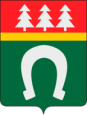 Спасибо за внимание